«Мой любимый город»
Экскурсионный буклет 
по городу САРАНСК
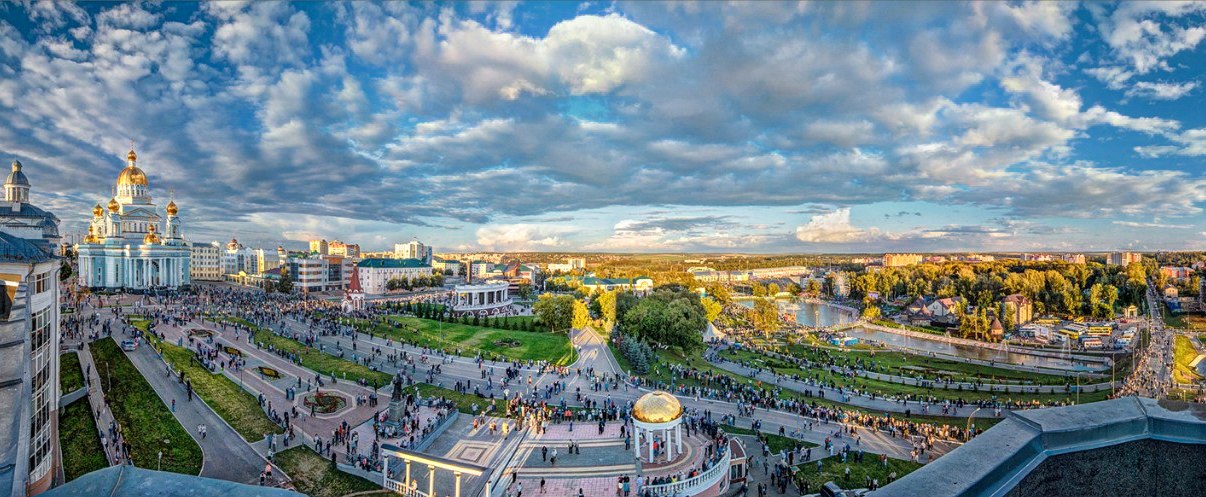 Добро пожаловать!
в один из самых замечательных и красивых городов России – Саранск. 
Саранск –   столица Республики Мордовия, крупный культурный и спортивный центр Поволжья.





Приглашаем на прогулку!
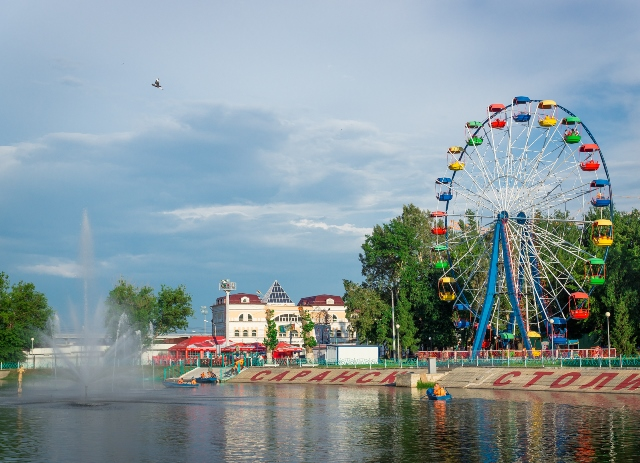 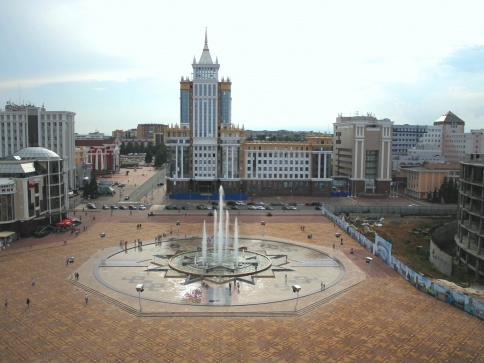 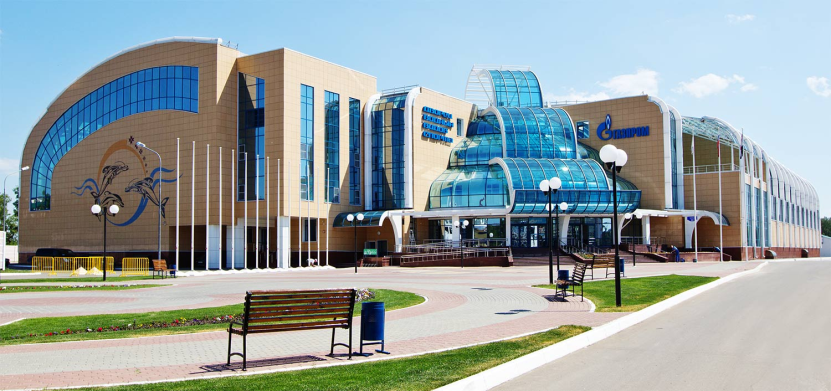 Основание крепости Саранск, памятник
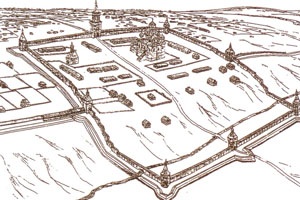 Крепость, давшую начало знаменитому городу, именовали как Саранский Острожек. Ее расположение находилось на берегу реки Инсар в устье Сарлей (Саранки). Слово «сара» обозначает заболоченную местность, отсюда и пошло название сначала крепости, а потом и города, ставшего в последствии столицей республики.
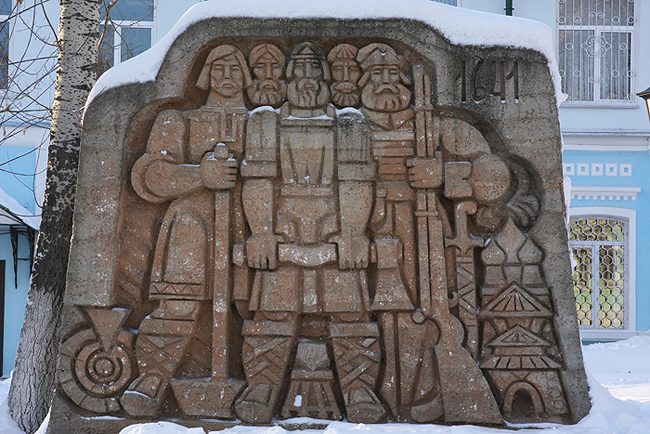 В 1982 году в Саранске была установлена скульптурная композиция в честь первых основателей города, в 17 столетии на этом месте располагалась дозорная башня крепости. Монумент расскажет о первоначальной истории города, когда отважные жители крепости охраняли границы Русского государства.
Собор Федора Ушакова
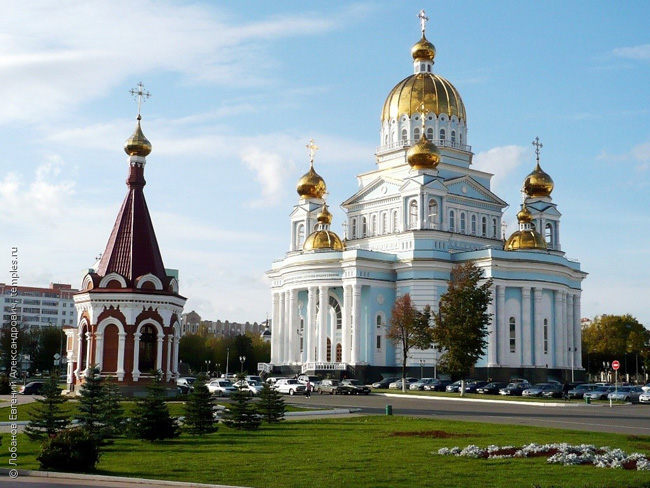 Строительство Собора Федора Ушакова продолжалось с 2002 по 2006 год, после того, как в 2001 году был выбран покровитель священного места — Федор Ушаков. Адмирал и флотоводец Ушаков не проиграл ни одного сражения в морском бою, был основателем тактики парусного флота, а вначале 21 века был причислен к лику святых. Собор выполнен в богатом стиле ампир, высота купола, выполненного в невизантийском стиле составляет 62 метра вместе с крестом, 12 колоколов собора отлиты по старинным технологиям. Внутри храма находится иконостас из позолоченного дерева. Три алтаря посвящены Федору Ушакову, Серафиму Саровскому, мученикам мордовским.
Музей изобразительных искусств
 имени С. Д. Эрьзи
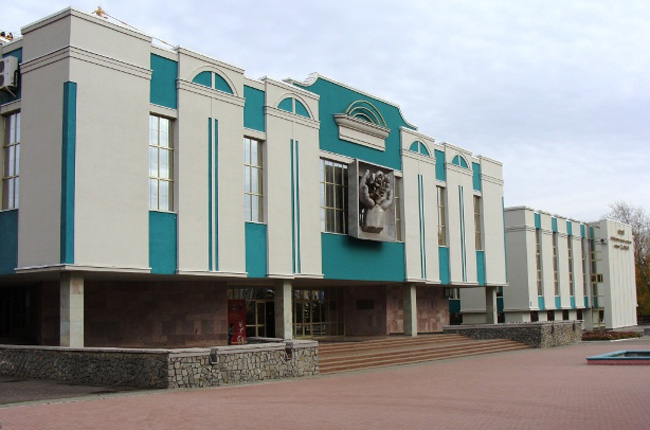 Мордовский музей имени С. Д. Эрьзи является особо ценным объектом культурного и национального достояния народов Республики Мордовия. Музей неоднократной удостаивался наград, за годы своей деятельности комплекс внес значительный вклад в развитие культуры Мордовии и страны в целом, способствовал возрождению национального искусства.
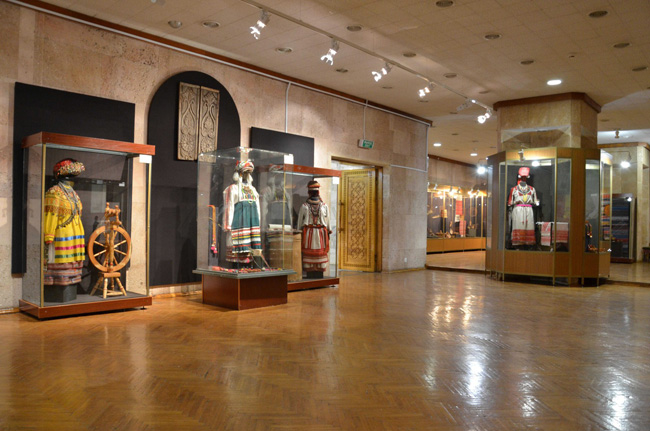 В музее представлены произведения художников Степана Эрьзи, Федота Сычкова, Ивана Макарова, а также коллекции русского искусства, современного искусства Мордовии, современного отечественного, декоративного и народного искусства.
Краеведческий музей имени И.Д. Воронина
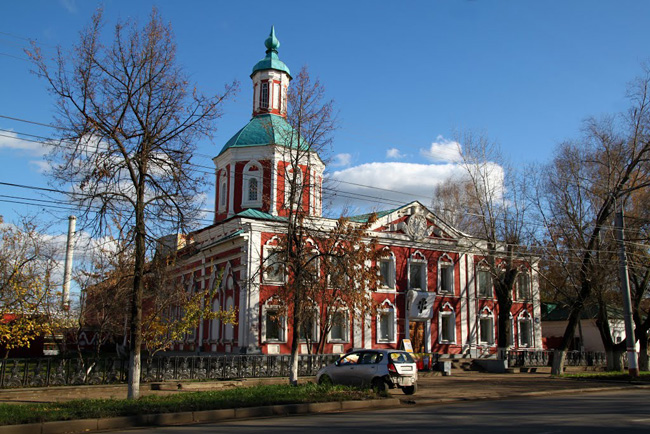 История мордовского краеведческого музея началась в далеком 1918 году, когда на заседании Саранского отдела образования было постановлено организовать уездный музей. В 2005 году музею было даровано имя Ивана Дмитриевича Воронина — основоположника научного краеведения Мордовии, писателя и общественного деятеля.
В краеведческом музее вы увидите хранилище уникальных исторических реликвий, в его коллекциях представлена этнография, нумизматика, книги, оружие, предметы декоративного и бытового назначения, предметы церковного обихода, часы, мебель, музыкальные инструменты, живопись и скульптура. Гордостью краеведческого музея является клад серебряных монет, изготовленных в 14-15 веках.
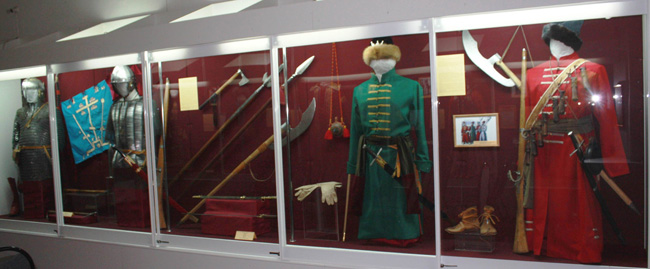 Музей А.И. Полежаева
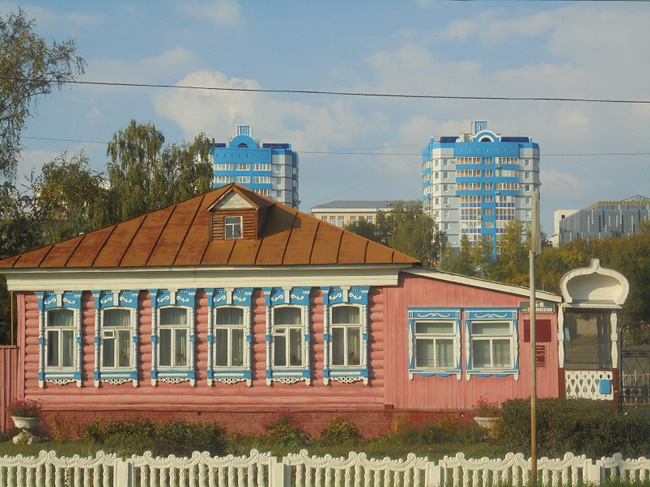 Музей был открыт в 2001 году в честь 350-летия города, он получил имя своего знаменитого земляка Александра Ивановича Полежаева. А.И. Полежаев — любимый поэт горожан Саранска, в царское время его произведения были долгое время запрещены цензурой. Музей расположен в деревенском доме, но включает в себя несколько залов, композиции которых связаны с судьбой и жизнью Александра Полежаева. Вы узнаете о детских годах поэта, его молодости и зрелости, увидите раритетные вещи, принадлежавшие семье А. Полежаева.
Мемориальный музей военного и
 трудового подвига
Мемориальный музей в Саранске был открыт в 1995 году к 50-летнему юбилею Дня Победы. В музее функционируют несколько экспозиционных залов: зал славы, зал полководцев, зал «Преемственность поколений», зал «Огненные фронтовые дороги». В музее находится многочисленное количество военных книг, подлинных дневников солдат и писем с фронта, награды и оружие, личные вещи солдат и командиров. Фасад здания выполнен в строгих черных и оранжевых тонах, которые образуют символ Великой Победы — георгиевскую ленту.
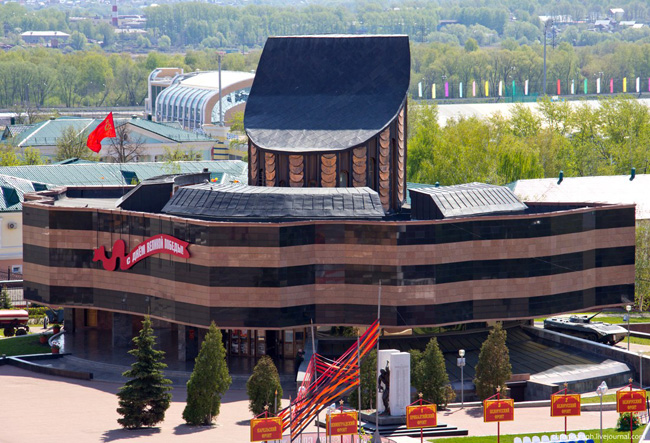 Музыкальный театр им. И.М. Яушева
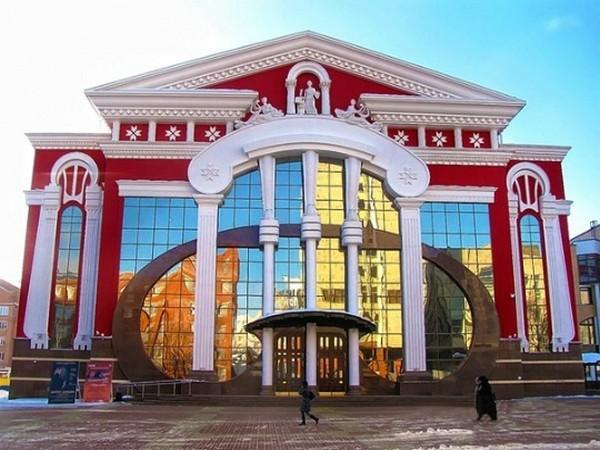 В столице Мордовии, городе Саранск есть музыкальный театр. Артисты его труппы показывают зрителям оперы и музыкальные комедии, оперетты и балетные спектакли, концерты классической музыки.История становления театра началась 1 сентября 1935 года. В этот день театр приняли на постоянный бюджет Наркома просвещения Мордовии. Труппа начала свою работу с премьерного спектакля под названием «Нищий студент» по мотивам произведения К. Миллёкера.
Фонтанный спуск
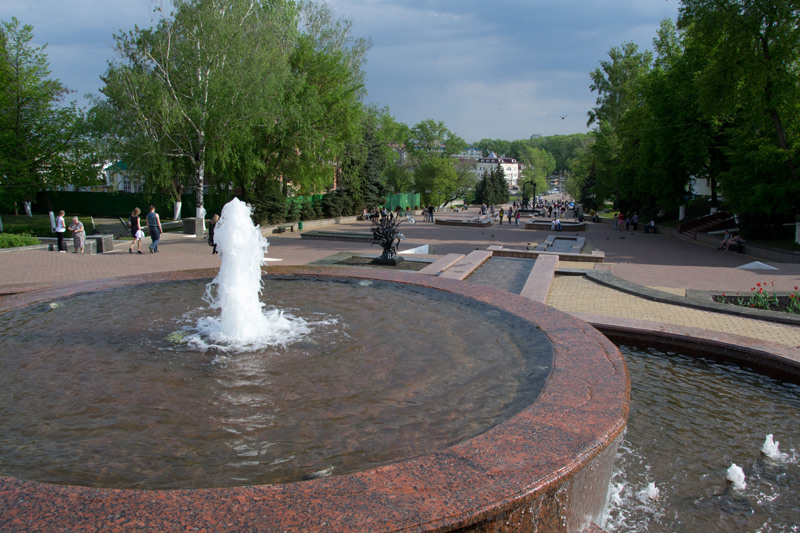 Каскад фонтанов, тянущийся от Советской площади до центрального входа в парк им. А.С. Пушкина. На спуске находятся три круглых фонтана, а по бокам — каскадные. На спуске установлены памятник А.С. Пушкину и памятный знак основателям Саранска
Фонтан «Звезда Тысячелетия»
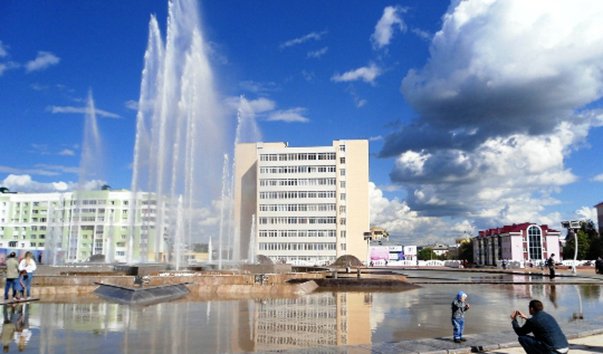 Современный Саранск не перестает активно развиваться и расти в культурном направлении. Одним из новых достояний города стал уникальный светомузыкальный фонтан «Звезда Мордовии».Фонтан разместили в центре города на площади Тысячелетия, где так любят собираться местные жители. Территория фонтана являет собою игровую детскую зону, где можно организовывать различные культурно-массовые мероприятия. Сам фонтан – это высокотехнологическое сооружение, сопровождаемое музыкальным оформлением и световыми подсветками.
Парк культуры и отдыха имени А. С. Пушкина
Красивейший парк имени А.С.Пушкина в центре города Саранска был устроен в 1899 году (к столетнему юбилею со дня рождения поэта) на территории Успенской площади. Площадь, в свою очередь, получила название от Успенской церкви, построенной в начале восемнадцатого века. В 1935 году происходит расширение площади парка и присвоение ему статуса городского парка культуры и отдыха. Современный парк находится на берегу речки Саранки, главными воротами выходит на площадь Дружбы народов, а со сквером Славы соединяется пешеходным мостом через пруд.
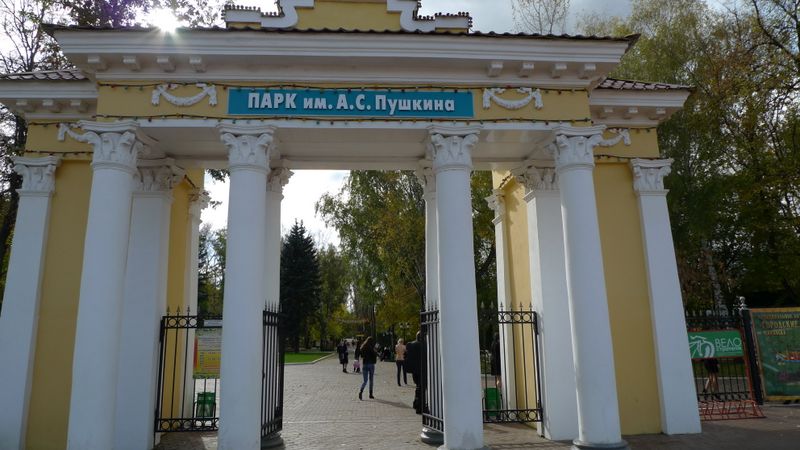 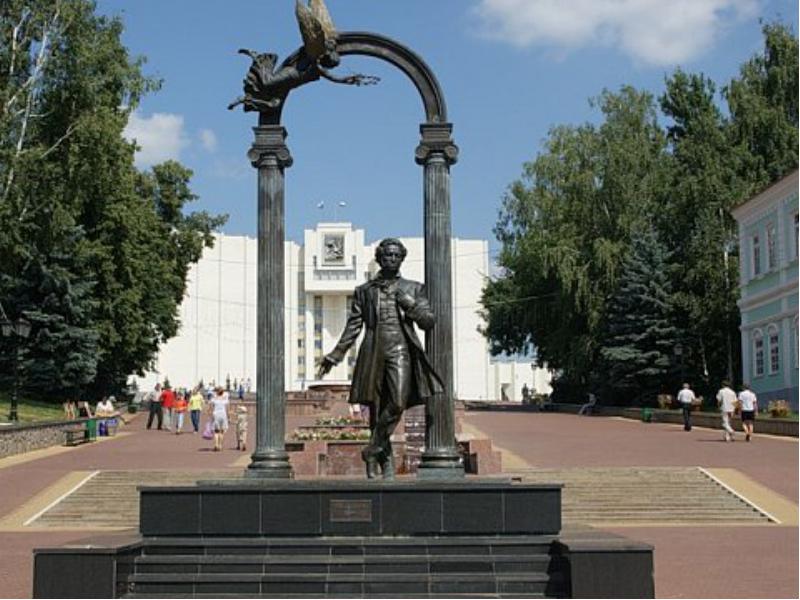 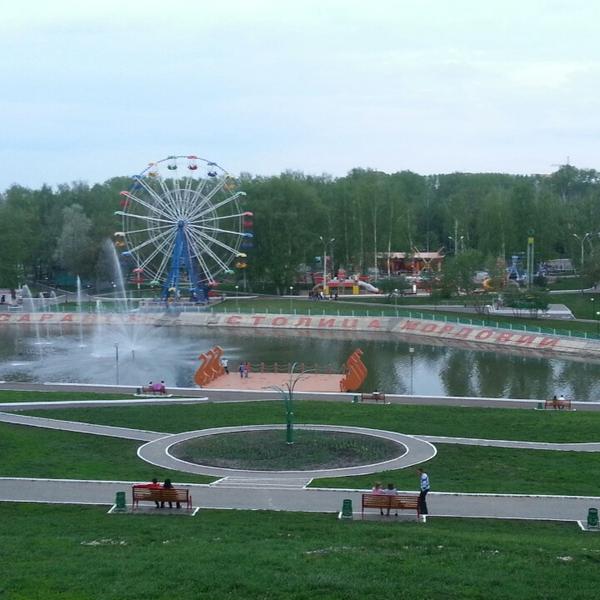 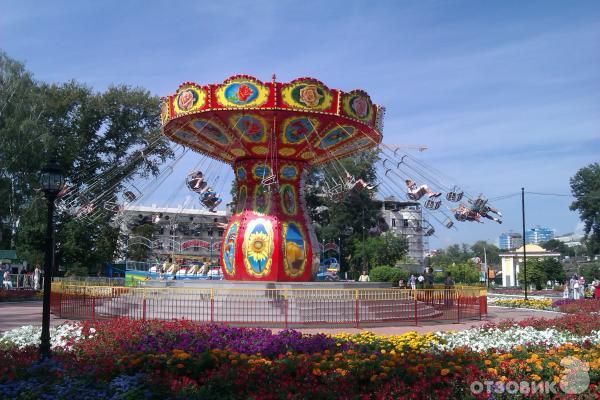 Саранск -спортивный
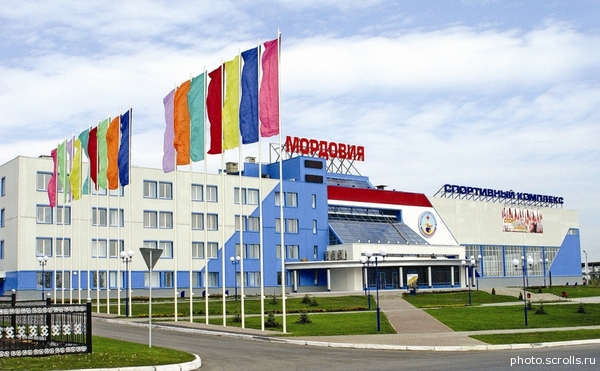 Основные спортивные комплексы Саранска, где для вас бассейн, занятия йогой, футбольные,  волейбольные и баскетбольные площадки, лечебно-оздоровительная физкультура, секции по танцам, аэробике и др. Также тренажрные залы с профессиональными инструкторами, криосауна, солярий, занятия боевыми видами спорта и многое другое.
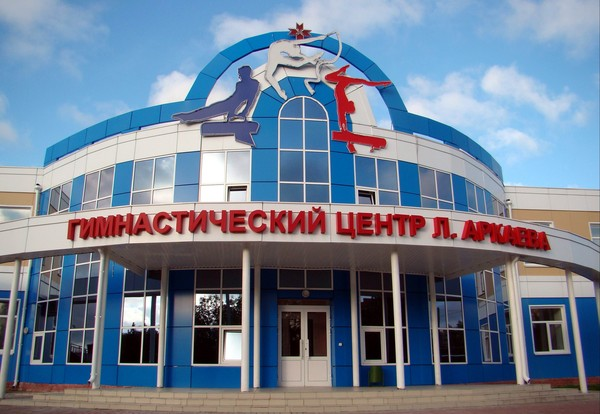 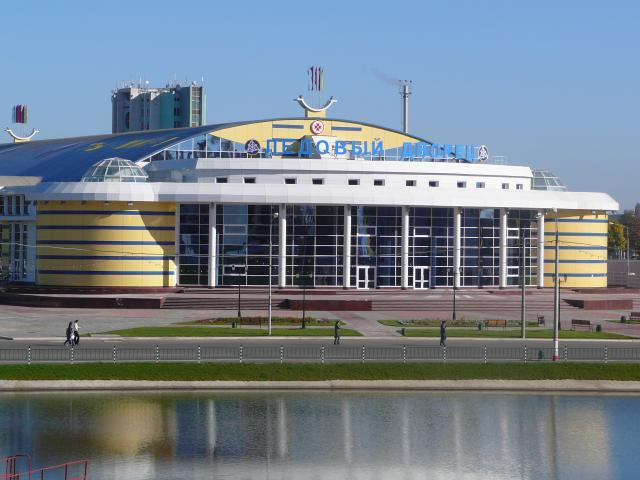